Simplifying FaresRide More / Save More
Proposed Fare Policy Update
March 2024
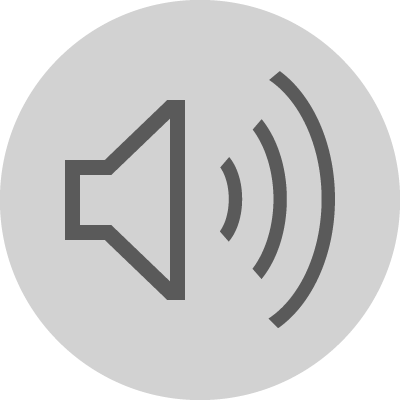 [Speaker Notes: Welcome to the public meeting for the proposed Fare Policy Change. The goal of this meeting is to inform the public on JTA’s plan to simplify its fares structure on fixed route buses and show you how when you Ride More, You Save More using the MyJTA mobile app.]
Proposed “Best Fare” modification
JTA proposes a "Best Fare" modification based on fare capping, which would reward passengers with free rides after they meet the fare equivalent of a daily, weekly or monthly pass.
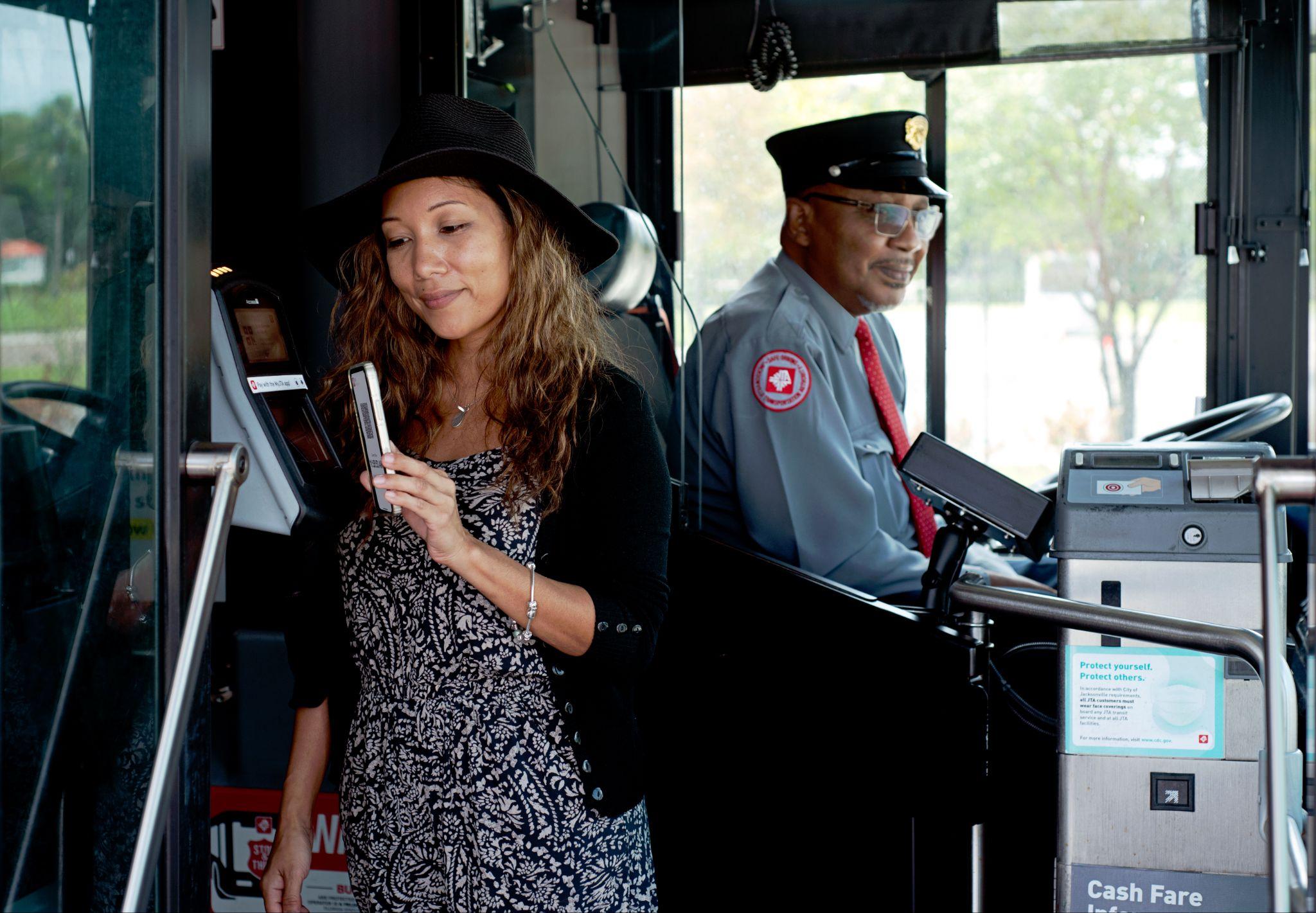 Riders pay the same fare on all passes
Simplifies the fare discount for riders
Improves customer experience
Customer Benefits
Improves fare
equity
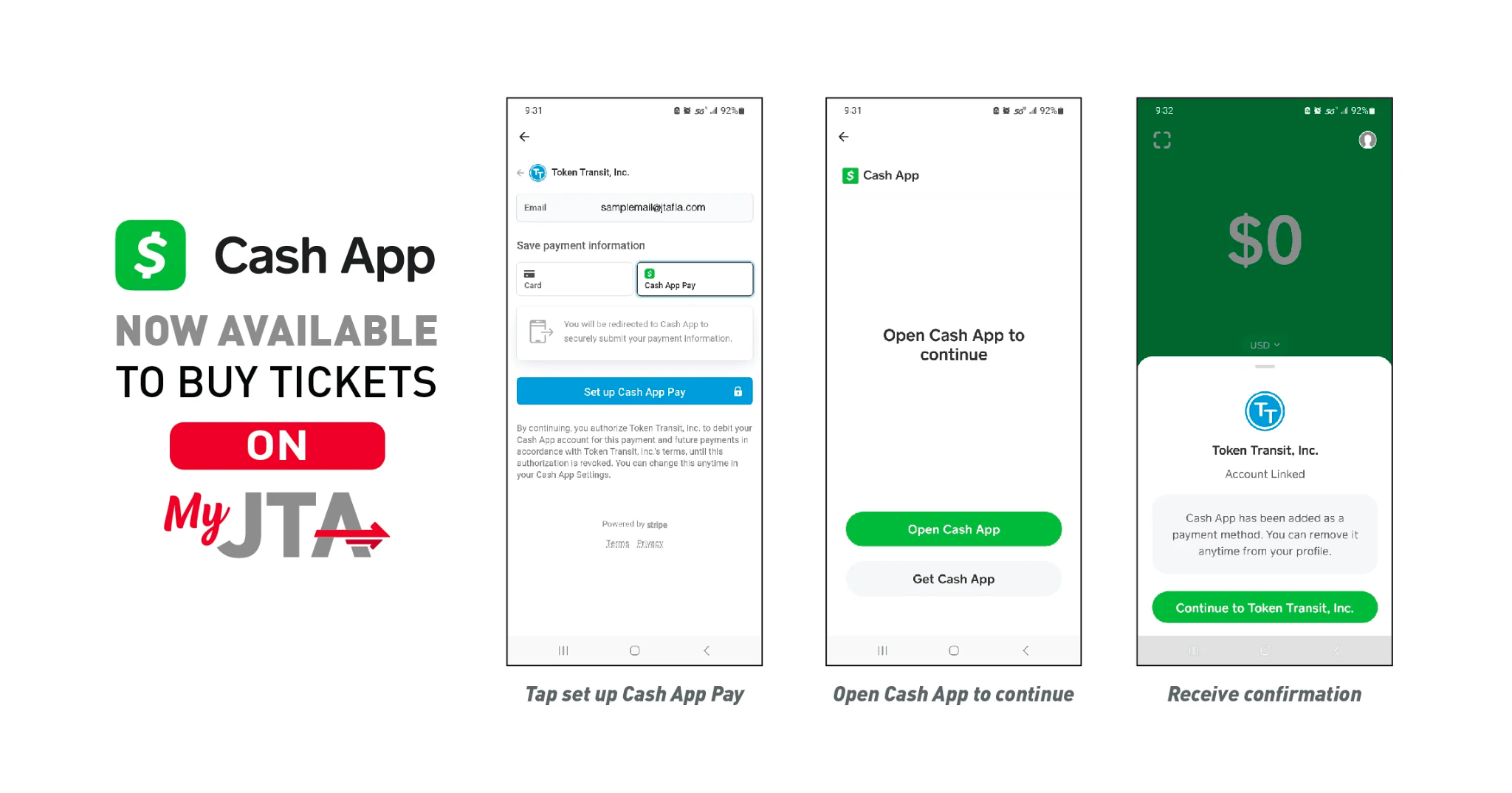 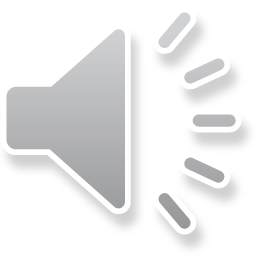 [Speaker Notes: The original MyJTA app discount in 2019 was a  marketing promotion used to encourage the use of the MYJTA app. 

At the time, app usage was less that 18%. Since then, App usage has grown more than to around 38%.

Now that more customers are using the App, JTA plans to implement the Best Fare for all.]
Proposed Fare Policy Update
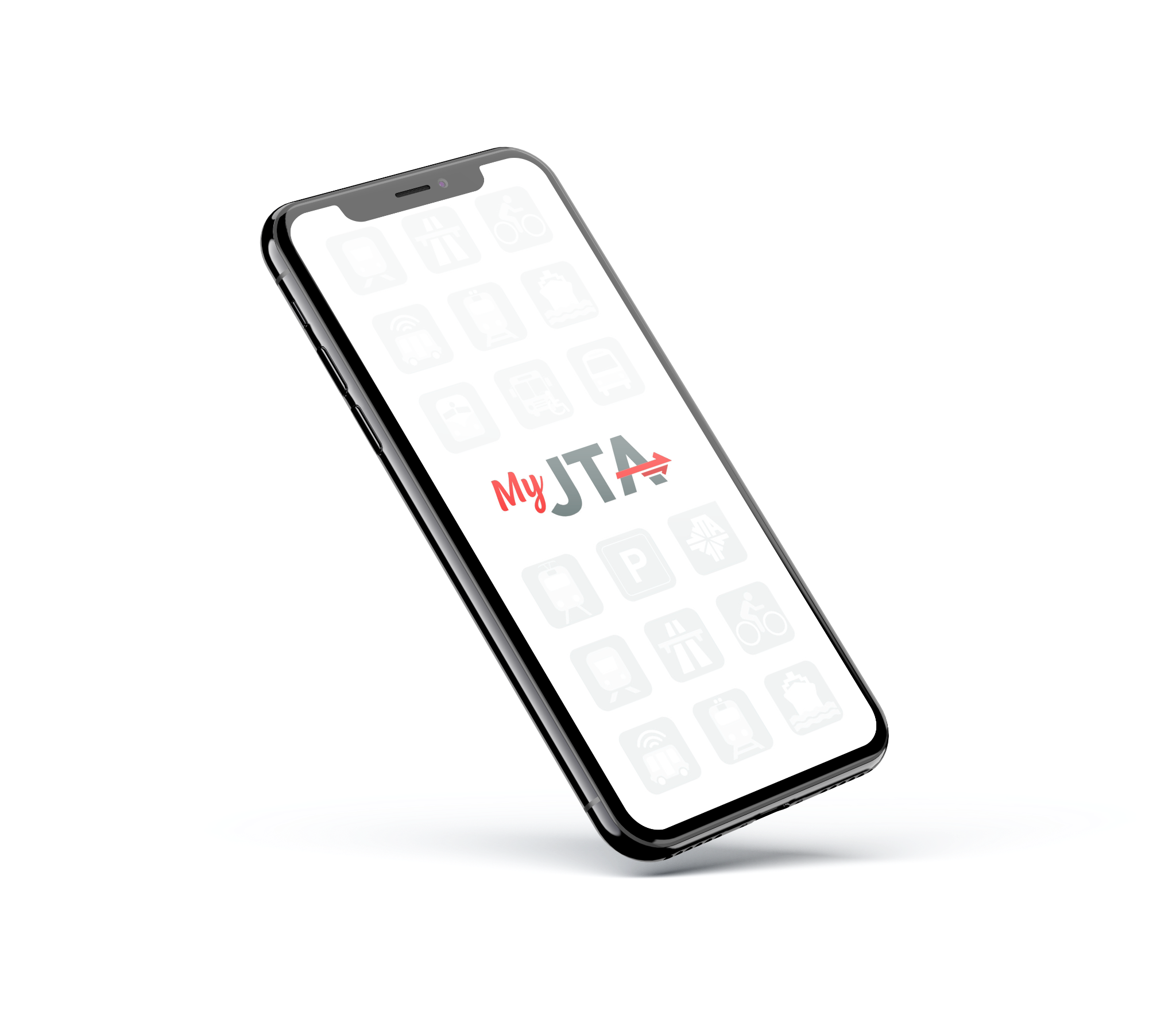 Implement “Best Fare”
The JTA proposes a "Best Fare" modification based on fare capping, which would reward passengers with free rides after they meet the fare equivalent of a daily, weekly or monthly pass.
	
       Now Accepting (Seniors aged 65 and up)
       Florida Driver License 
       Florida state-issued ID card
    Seniors Star Card
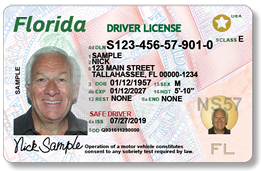 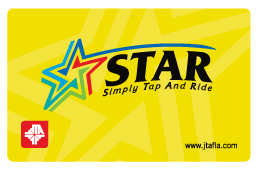 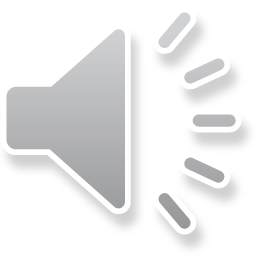 [Speaker Notes: JTA’s proposal is to replace its current MyJTA app promotional discount, and implement a “best fare” discount where riders using the mobile app will always pay the lowest available fare 

The fare policy update also will allow seniors to use a Florida driver’s license or state issued Florida ID card, as well as the current senior STAR Card to ride for free.]
How Does “Best Fare” Work
1-ride
1-day
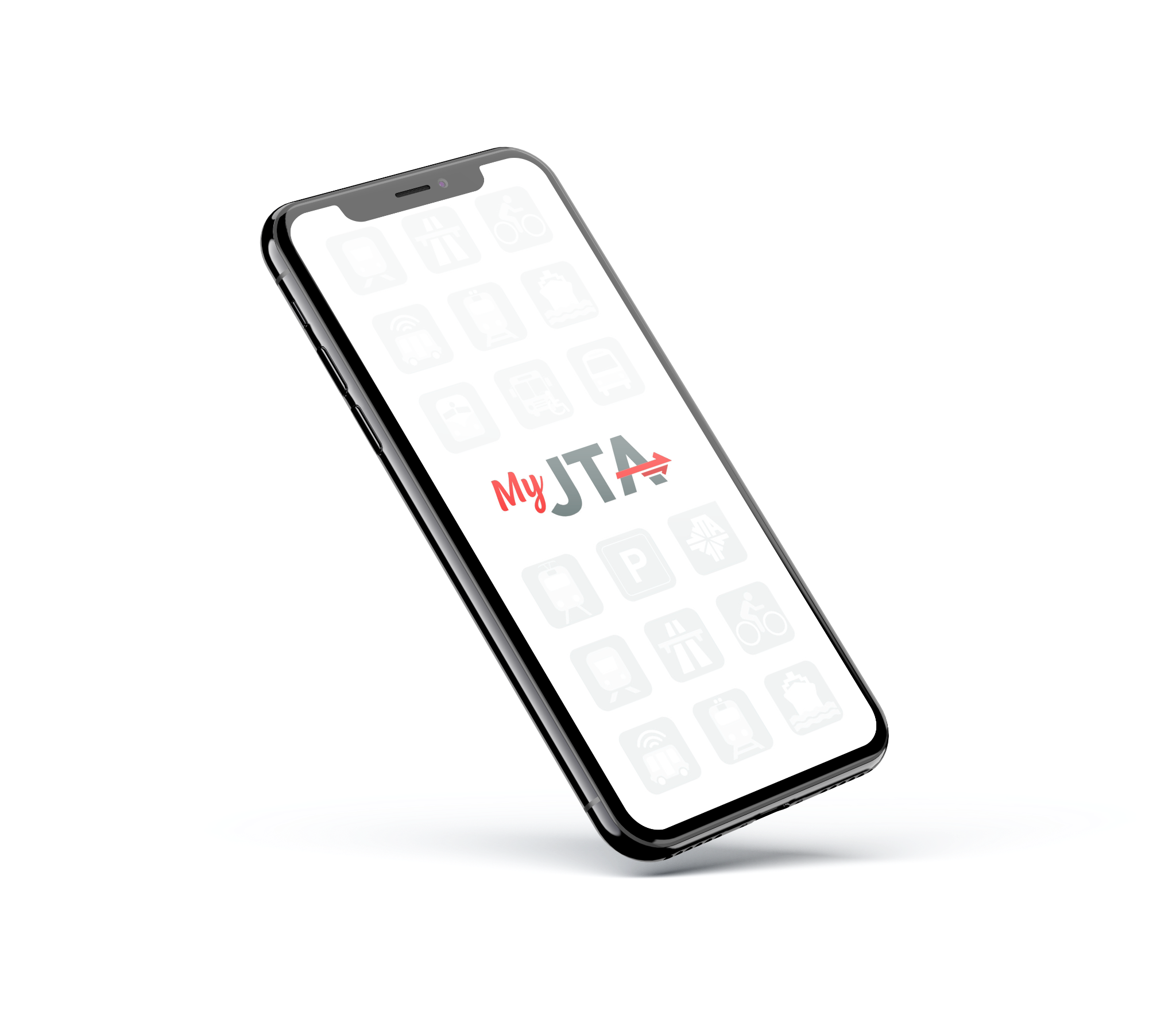 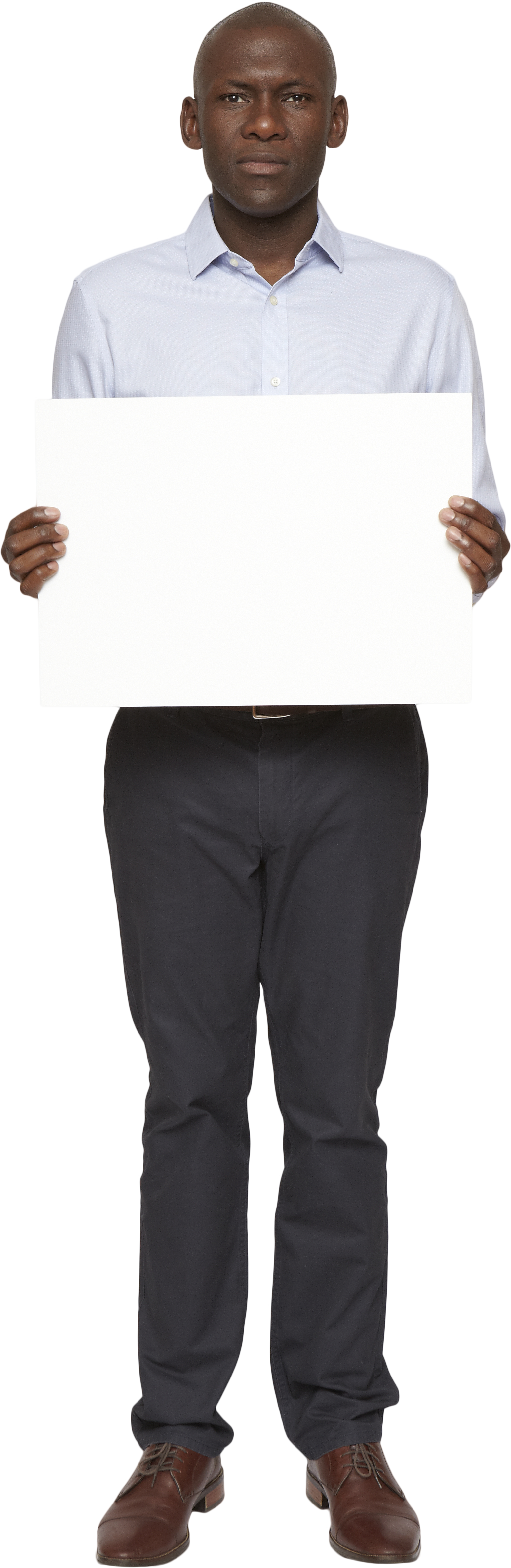 SAVINGS
$1.75
$4.50
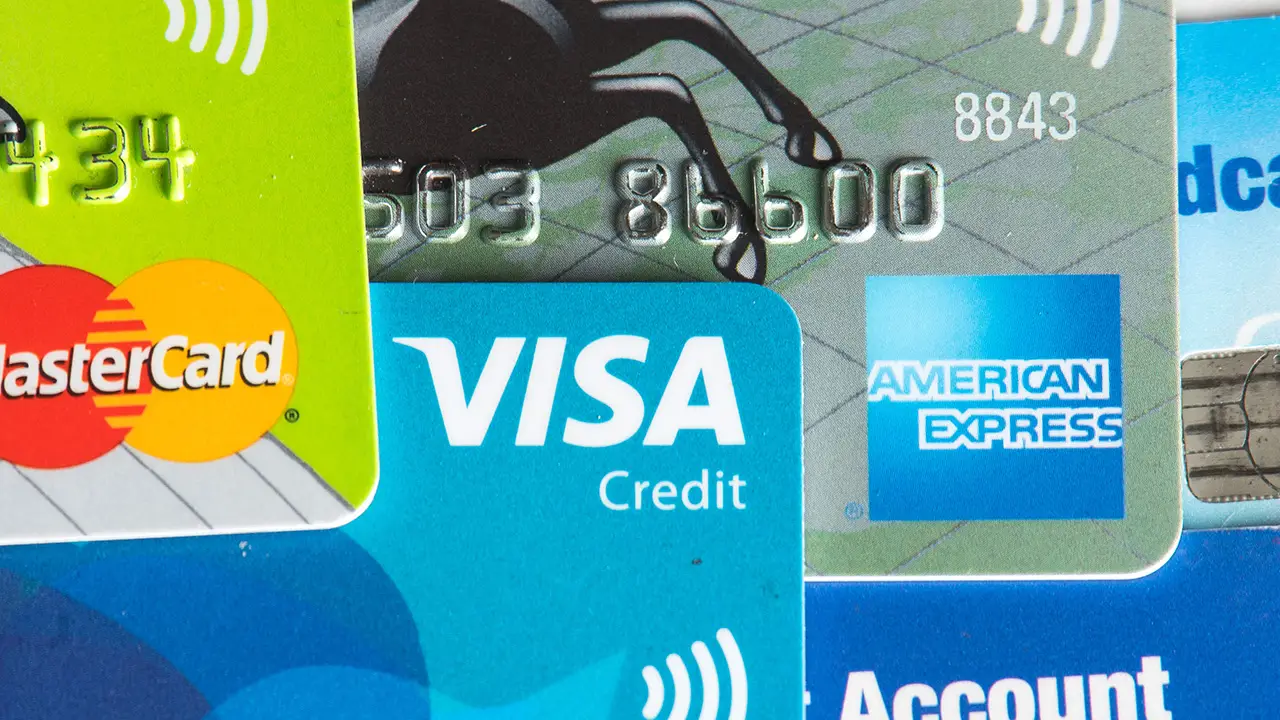 TOTAL COST:
$4.50
$1.75
MyJTA	
saves me money
TOTAL SAVINGS:
$.75
$1.75
TOTAL COST:
$5.25
BEST
FARE
*Passes activated within 1-day period
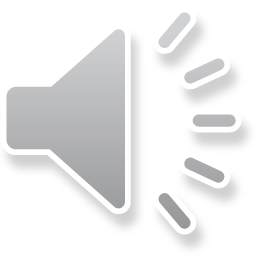 [Speaker Notes: Here’s how it works. 
The most common fixed route bus passes purchased by JTA customers are single rides or 1-day passes. 
If you buy three of the one-ride passes in the app, that equals $5.25. 
However, the one-day unlimited ride passes is only $4.50. 
 
So, the MyJTA app will automatically cap your payment for you at the lower $4.50 – saving you 75 cents. Giving you, the rider, the Best Fare.
 
Here’s another example. If you activate 3, one-day passes within a 3-day period, the total would be $13.50. But a three-day pass is only $12. So the MyJTA app will cap that purchase at the $12 limit, saving you $1.50, giving you the Best Fare.]
How Does “Best Fare” Work
1-day
3-day
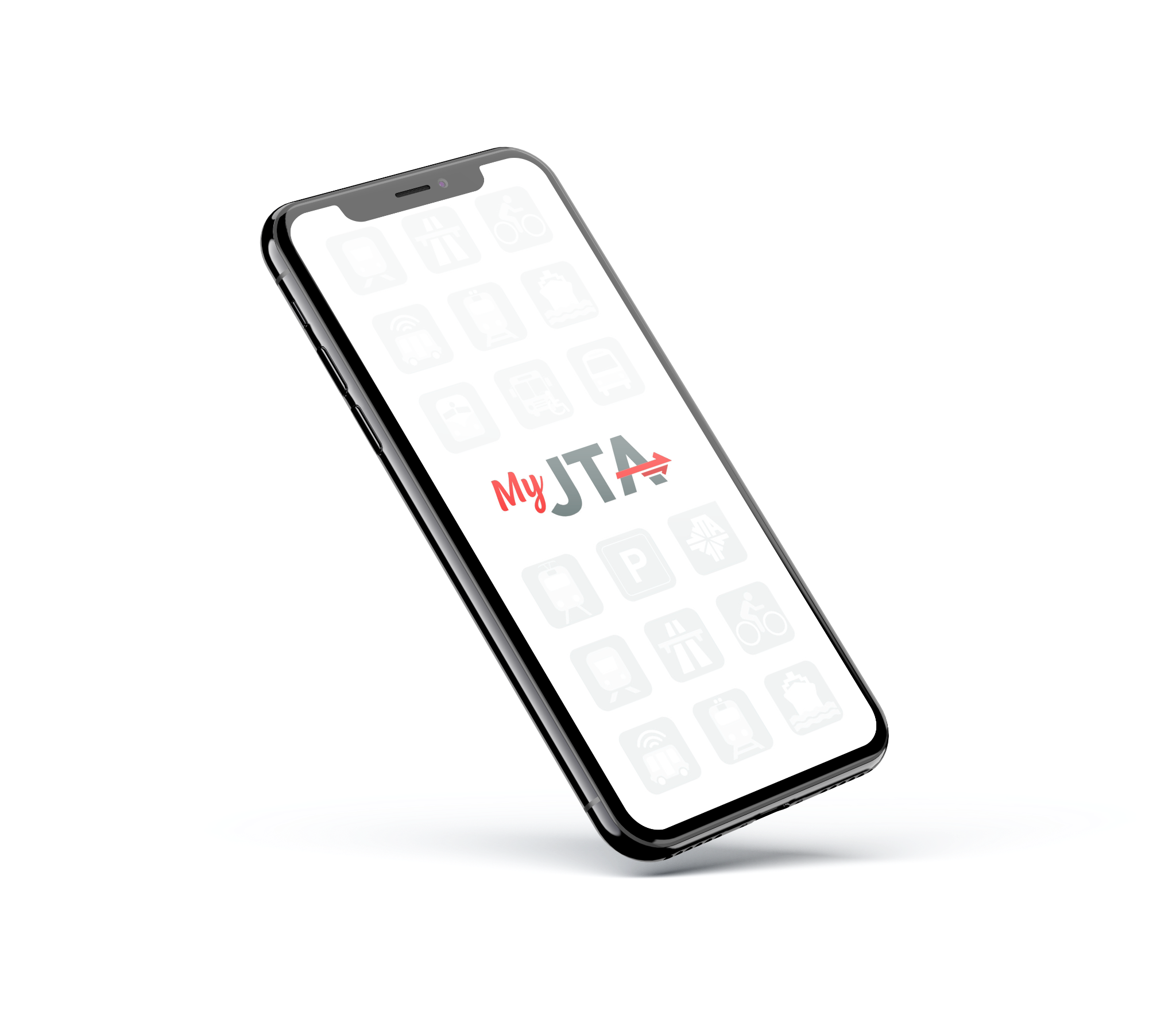 SAVINGS
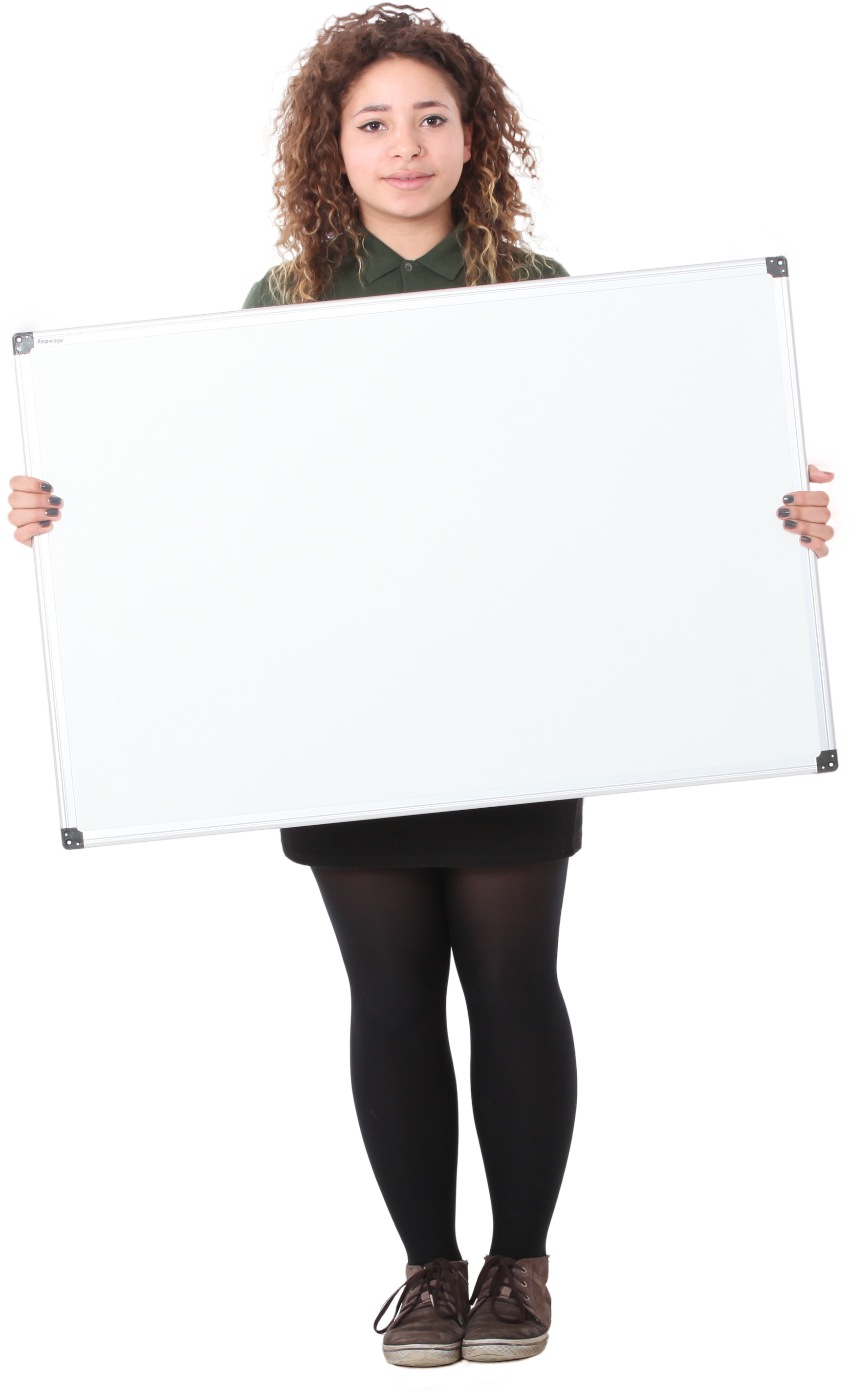 $4.50
$12.00
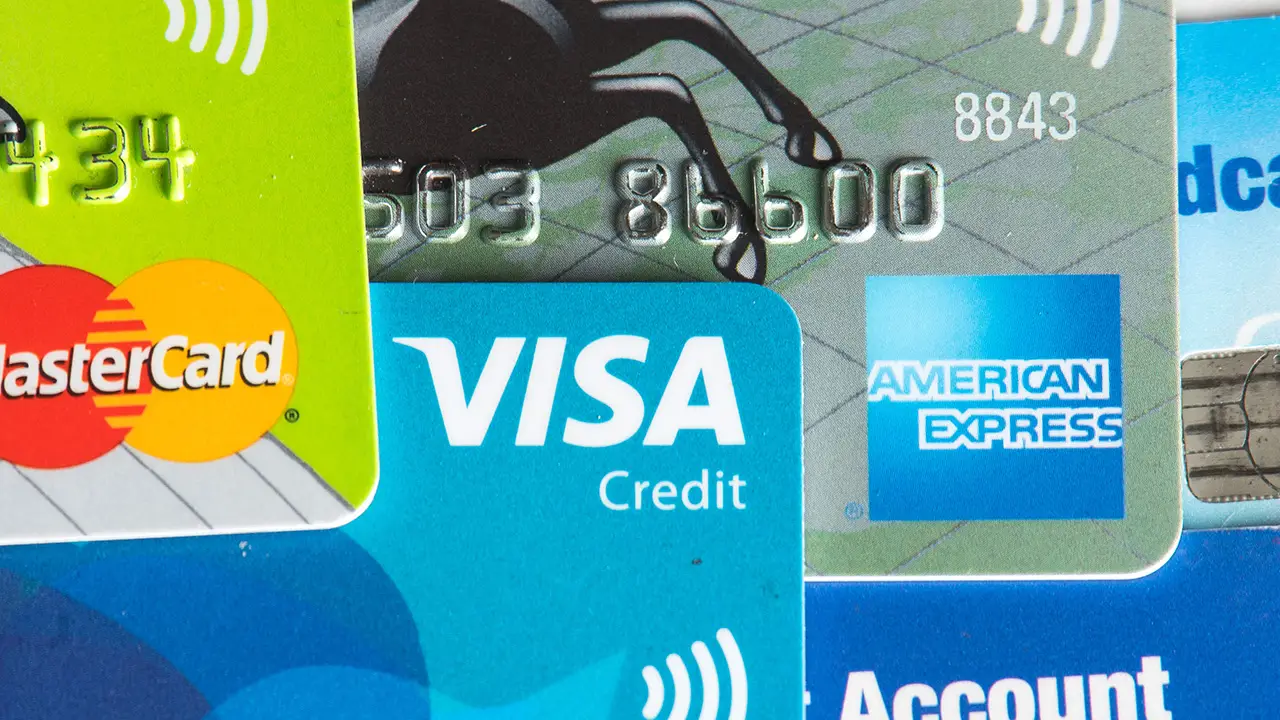 TOTAL COST:
$12.00
$4.50
TOTAL SAVINGS:
$1.50
MyJTA gets me the 
BEST FARE
$4.50
TOTAL COST:
$13.50
RIDE MORE
SAVE MORE
*Passes activated within 3-day period
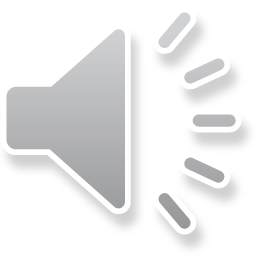 [Speaker Notes: Here’s how it works. 
The most common fixed route bus passes purchased by JTA customers are single rides or 1-day passes. 
If you buy three of the one-ride passes in the app, that equals $5.25. 
However, the one-day unlimited ride passes is only $4.50. 
 
So, the MyJTA app will automatically cap your payment for you at the lower $4.50 – saving you 75 cents. Giving you, the rider, the Best Fare.
 
Here’s another example. If you activate 3, one-day passes within a 3-day period, the total would be $13.50. But a three-day pass is only $12. So the MyJTA app will cap that purchase at the $12 limit, saving you $1.50, giving you the Best Fare.]
How Does “Best Fare” Work
7-day
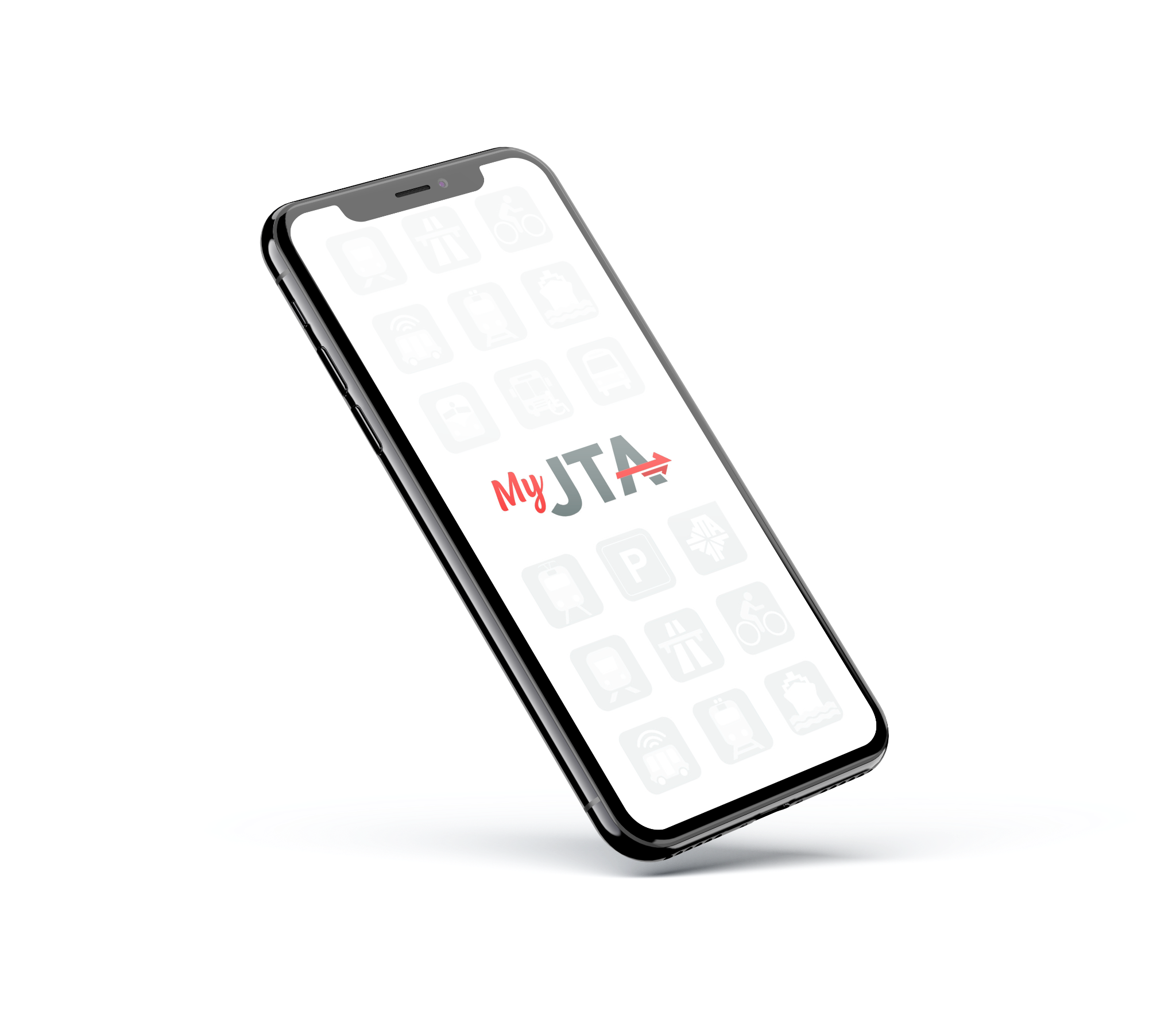 3-day
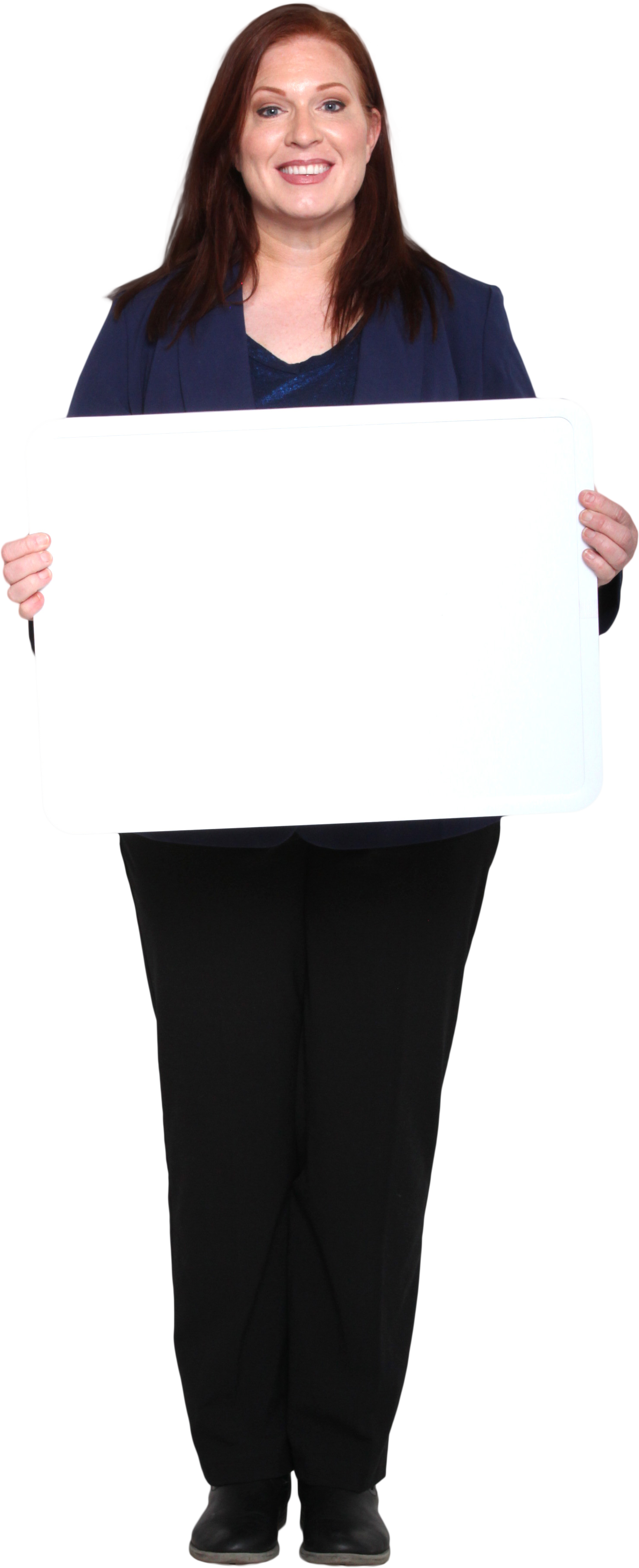 SAVINGS
$12.00
$20.00
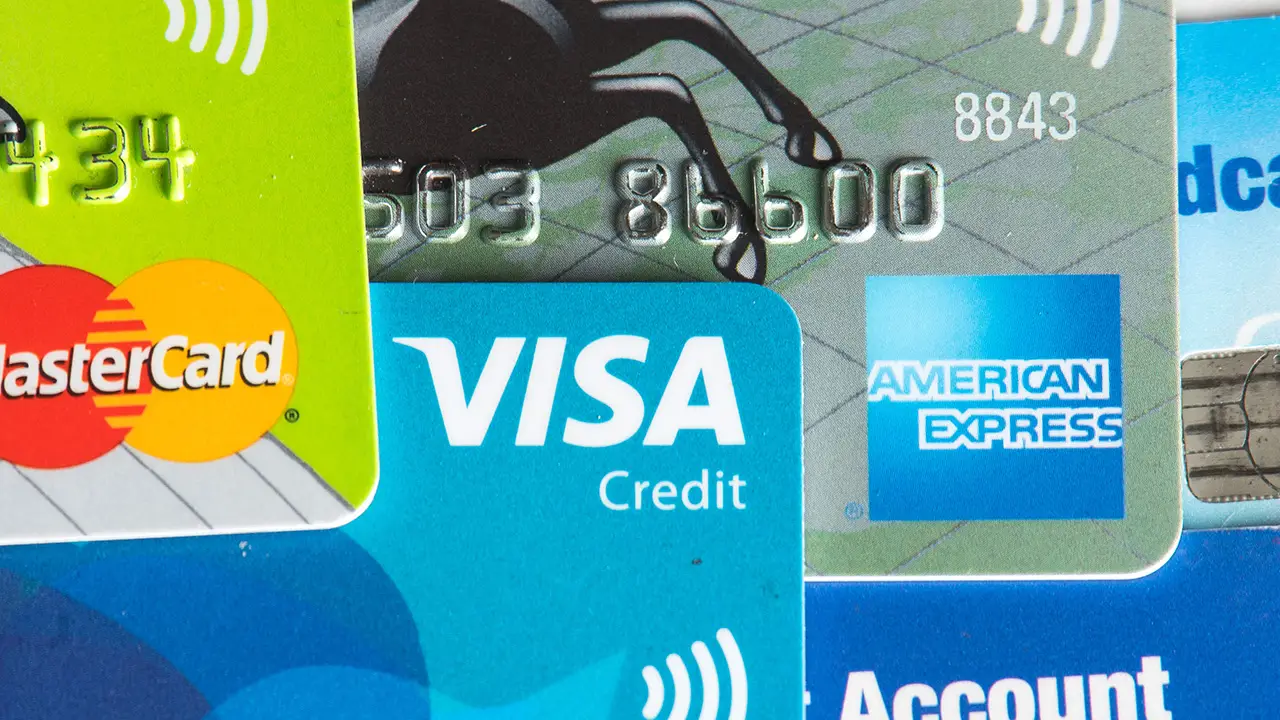 TOTAL COST:
$20.00
$12.00
TOTAL SAVINGS:
$4.00
MyJTA app gets me the 
BEST FARE
TOTAL COST:
$24.00
RIDE MORE
SAVE MORE
*Passes activated within 7-day period
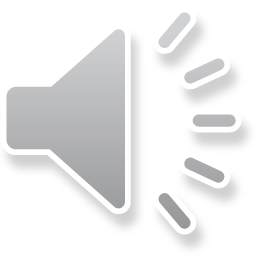 [Speaker Notes: Here’s an example comparing two, 3-day passes versus a 7-day pass.
Two, 3-day passes will cost you $24. While a single 7-day pass is only $20. 
When you activate your 3-day passes on he MyJTA mobile app within a 7-day period, the app will automatically cap your payment at the 7-day best fare rate of $20 – saving you $4 and you can ride unlimited throughout the entire 7 days.

The app automatically gives you the Best Fare.]
How Does “Best Fare” Work
31-day
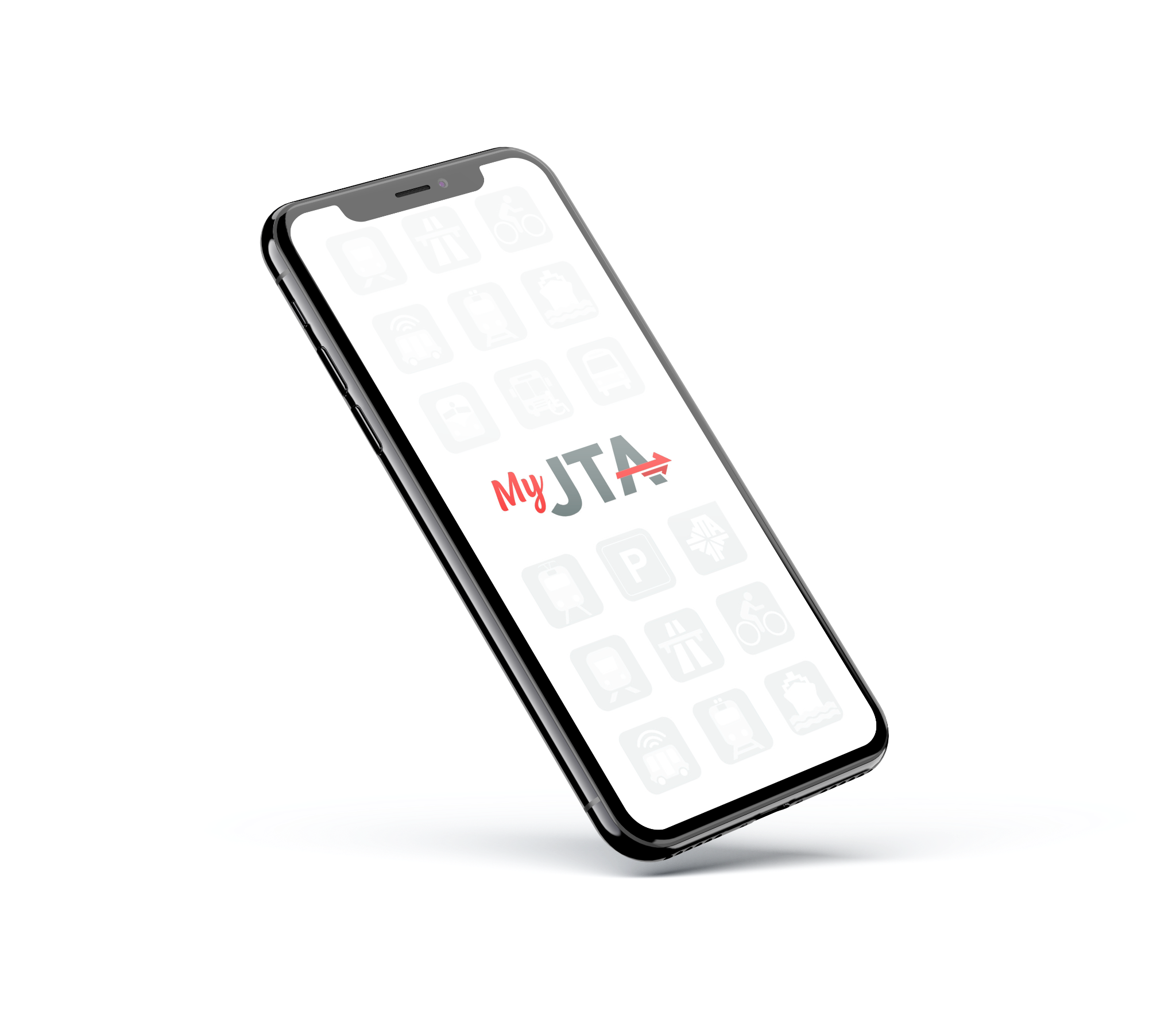 SAVINGS
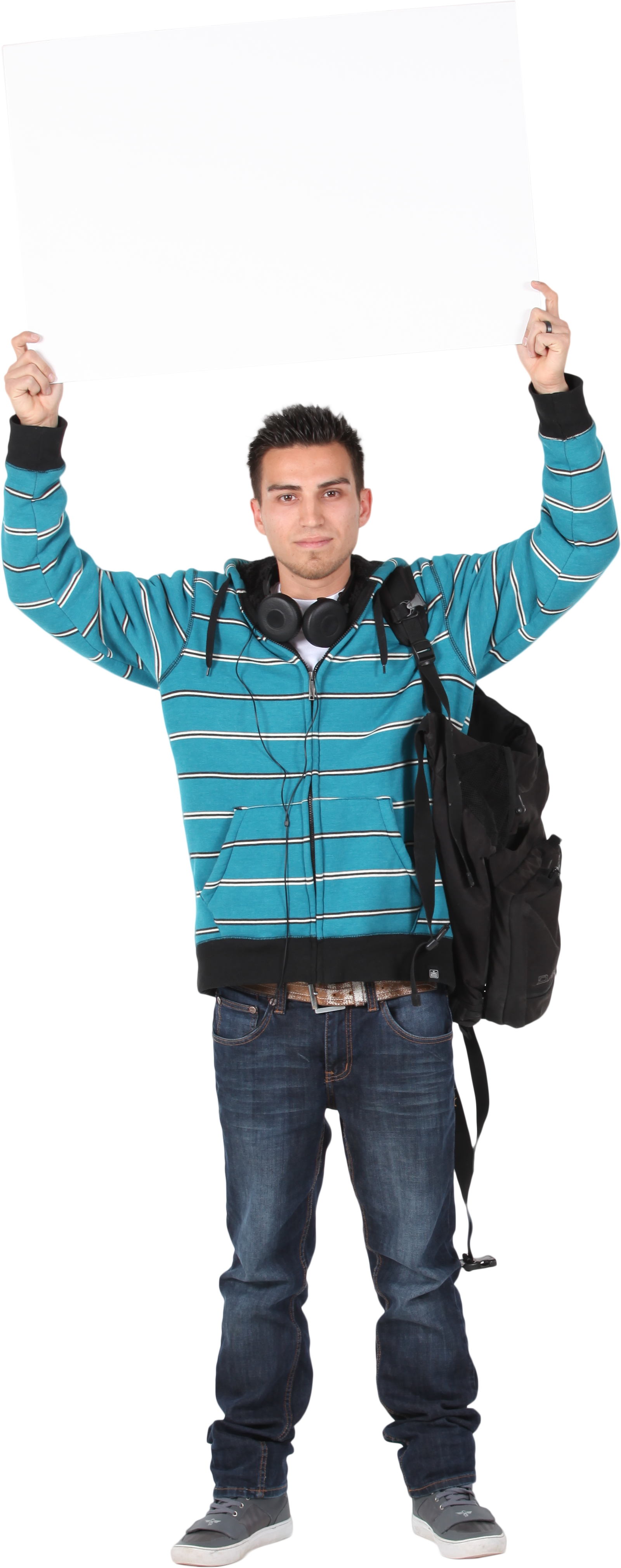 7-day
MyJTA appgets me the lowest fare
$20.00
$65.00
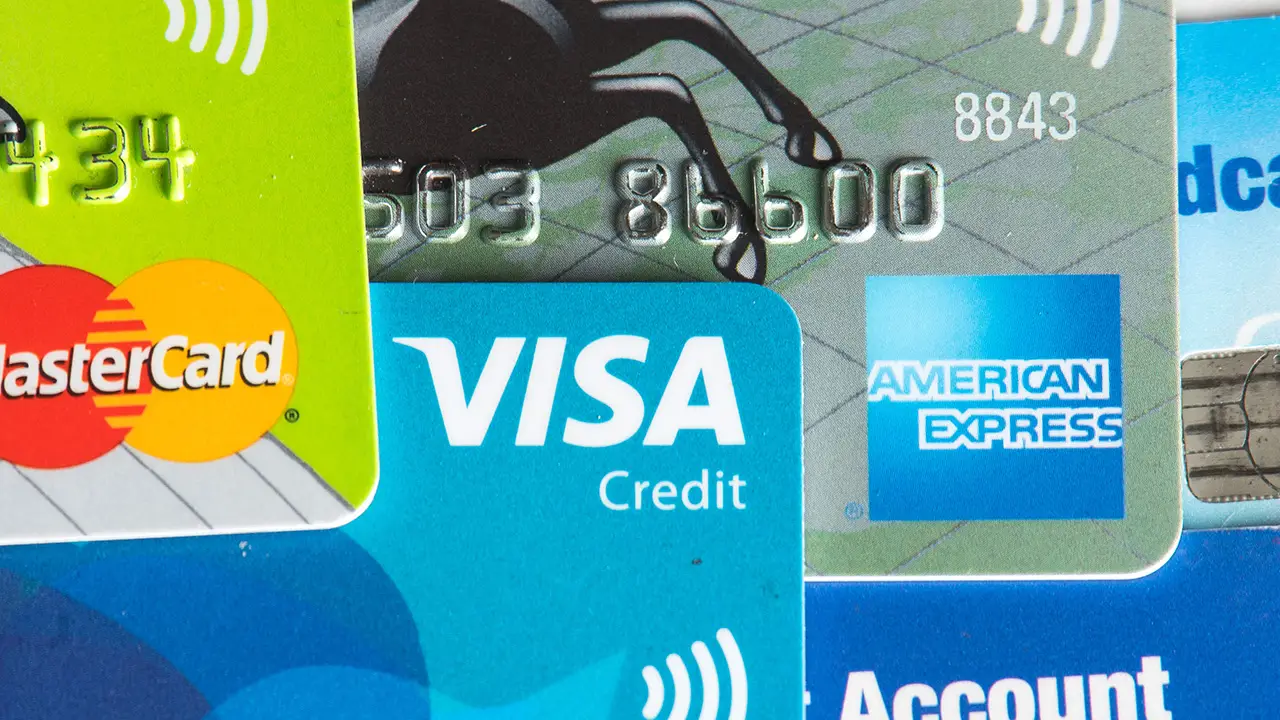 $20.00
TOTAL COST:
$65.00
TOTAL SAVINGS:
$15.00
$20.00
$20.00
TOTAL COST:
$80.00
MyJTA app caps your fare at $65
*Passes activated within 31-day period
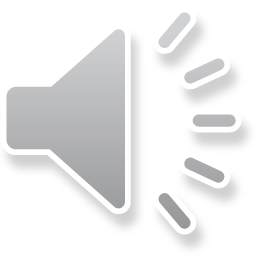 [Speaker Notes: You can save even more on monthly passes.

Many daily riders currently purchase weekly passes. Four weekly’s would cost you $80. However, buying a single 31-day pass on the MyJTA mobile app costs just $65.
The app automatically caps your fare when you reach the $65 limit, saving you $15.
Just by using the free MyJTA mobile app, you automatically get the BEST FARE every time.]
Benefits of “Best Fare”
Over 500 current MyJTA app users could see immediate savings
Using the MyJTA mobile app, riders never pay over $65 over a 31-day period

Simplifies access to discounts

MyJTA users: Ride More, Save More.
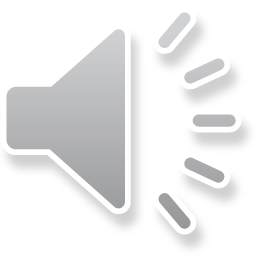 February 2024 Mobile App Data
[Speaker Notes: Here’s a look at the benefits of the Proposed Best Fare plan.
Over 500 current MyJTA app users could see immediate savings based on their ridership patterns
Riders using the MyJTA app will never pay over $65 over a 31-day period no matter what ticket combinations you purchase
Simply put” If you Ride More, you Save More]
FTA Requirement
Process:
JTA conducted a Title VI analysis as required by the Federal Transit Administration
 Seek input from community 
 Hold public meetings and official hearing
 JTA Board of Directors to review proposal
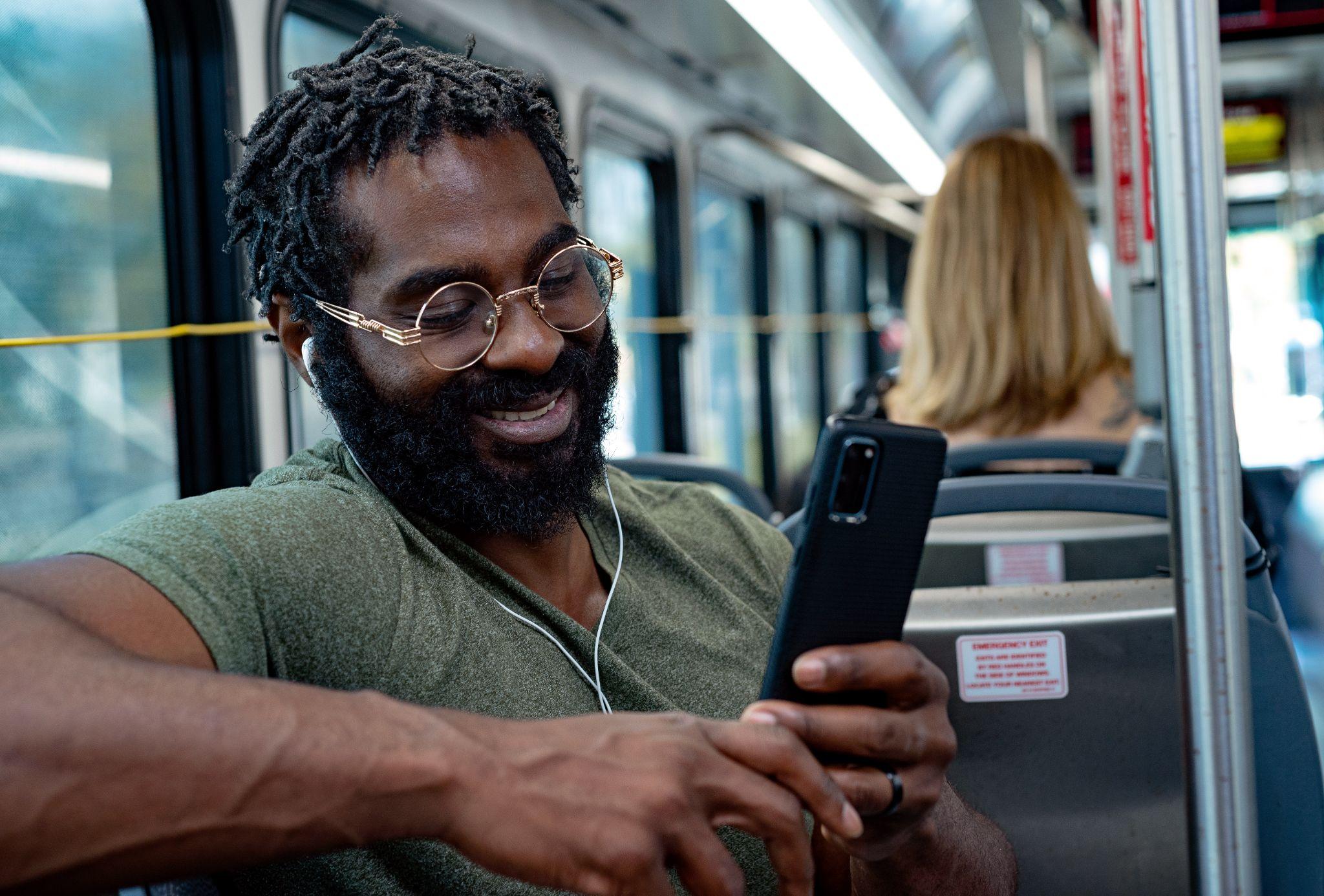 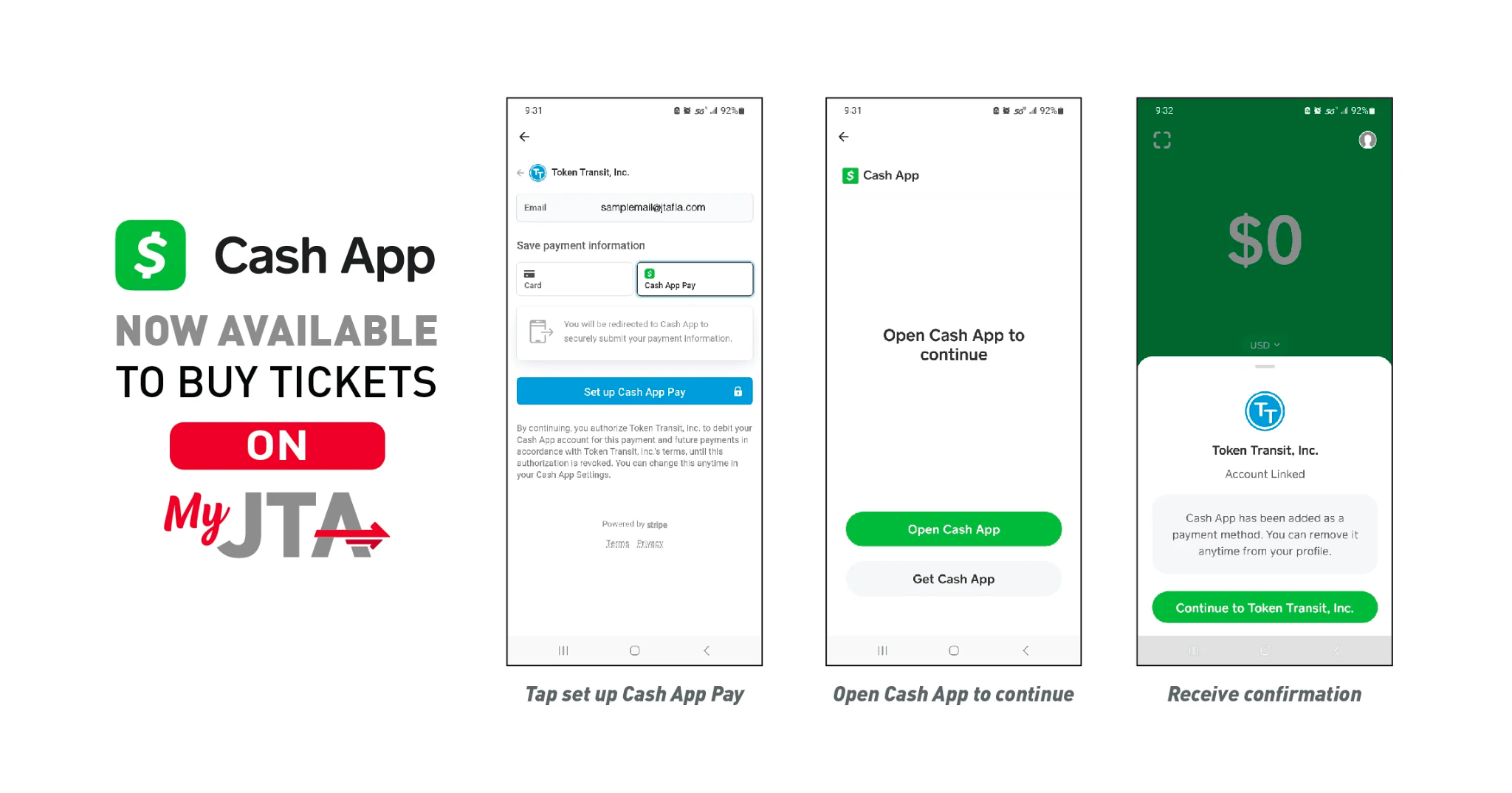 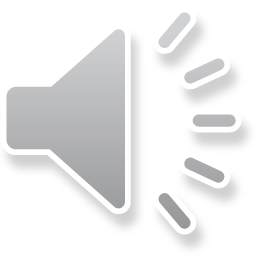 [Speaker Notes: A Title 6 analysis is required by the Federal Transit Administration. That analysis has been completed and no adverse impacts were identified.
JTA wants to hear your feedback on this policy change and is currently holding public meetings and an official hearing, findings of which will be reviewed by the JTA Board of Directors before any final decision is made.]
Simplifying Access to Free Rides for Seniors
Florida Driver’s License and State of Florida ID accepted as proof of eligibility for riders ages 65 and older to access fixed route services  
The senior STAR card will continue to be accepted
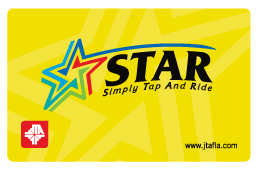 Increase proportion of Seniors able to access free rides
Improving access and removing barriers. Simpler for Seniors
Improve customer experience
Improve equity in fares
Customer Benefits
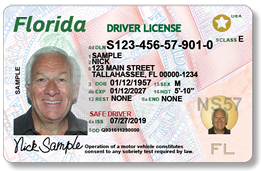 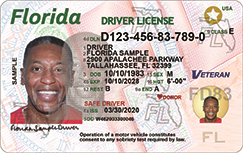 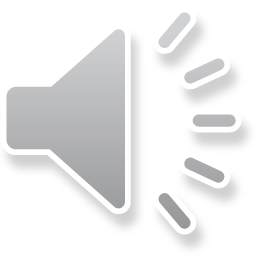 [Speaker Notes: Another key element of the policy change is expanding the options for seniors to ride. Currently, seniors much show their senior STAR card to verify their eligibility to ride free on JTA. This new proposal will allow seniors to scan their Florida Driver’s License or state-issued ID card, or continue to use the STAR card.

If approved, seniors can immediately board a fixed-route bus from anywhere on the system with just their ID or DL. The system will not accept out-of-state DL or ID cards.]
Public Outreach Timeline
Community Engagement Schedule
The timeline below shows the different steps in the proposed fare policy modification process:
Tuesday, March 5, 2024: Comment period opens
Thursday, April 4, 2024: Comment period closes
April 2024: Comments reviewed and evaluated
Thursday, April 25, 2024: Board meeting
Wednesday, May 1, 2024: New policy takes effect (if approved)
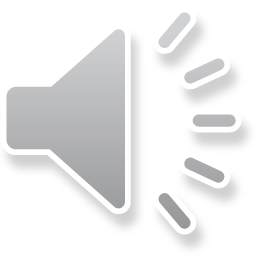 [Speaker Notes: Here are the key timeline markers for JTA to receive and review your comments, and the proposed date when they would take effect if approved by the JTA Board of Directors.]
Public Meeting Schedule
Tuesday, March 5, 2024  (9-11 a.m.)
Wednesday, March 6, 2024 (11 a.m. – 1 p.m.)
Thursday, March 7, 2024 (5-7 p.m.)
Thursday, March 14, 2024 (5-7 p.m.)
Thursday, March 21, 2024 (11 a.m. – 1 p.m. and 5-7 p.m.)
All meetings will be held at the 2nd floor reception at  
Jacksonville Regional Transportation Center at LaVilla
100 LaVilla Center Drive
Jacksonville, FL 32204
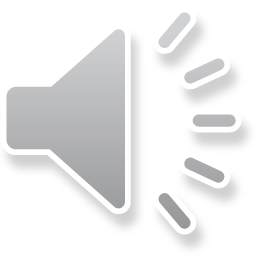 [Speaker Notes: Public meetings to discuss the proposed fare policy changes will be held in the 2nd floor reception of the JRTC.. The schedule with dates/times is shown on your screen.]
Public Hearing Schedule
Thursday, April 4, 2024 (11 a.m.-1 p.m. and 5-7 p.m.)
Presentations will be held at the following times:
11:15 a.m.
12:15 p.m.
5:15 p.m.
6:15 p.m.
The hearing will be held in the 3rd floor Boardroom at  
Jacksonville Regional Transportation Center at LaVilla
100 LaVilla Center Drive
Jacksonville, FL 32204
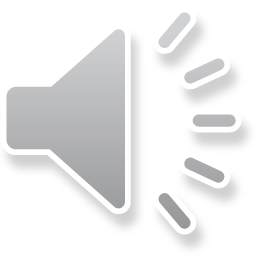 [Speaker Notes: There will be four formal hearing sessions on Thursday, April 4th to finalize comments and feedback on the proposed fare policy changes. The schedule with location and presentation times is shown on your screen.]
Online Comments/Feedback
On this site: https://publicinput.com/proposedfarepolicymodification  
Please submit your written comments using the survey link or the QR code
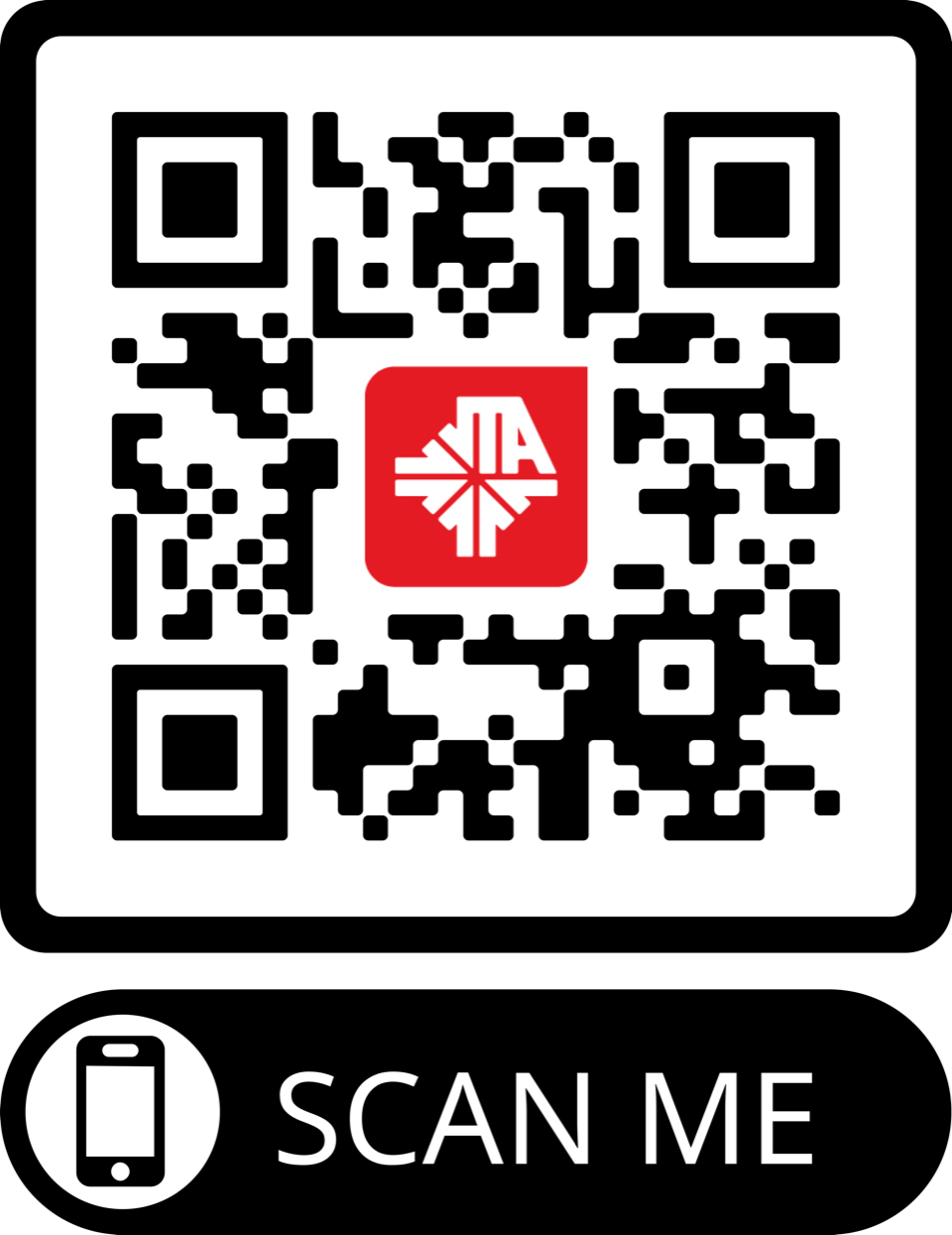 You can also provide verbal comments by calling 1-855-925-2801 and entering code 1210 to leave a voicemail with your comments.
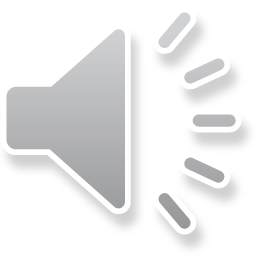 [Speaker Notes: You may also give your comments virtually, or over the phone. To submit an online comment, follow the link on your screen. To leave a comment over the phone, please call the number on the screen and enter the code to leave a voicemail.]
Thank You
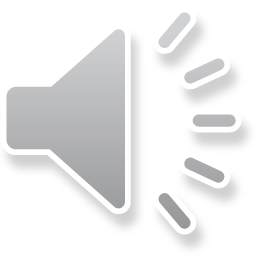 [Speaker Notes: Thank you for attending today public event on the proposed fare policy changes. We appreciate your time, attention and interest in helping make the bus service in Jacksonville the best in can be, for you, our customers. This proposed change will provide all MyJTA app user users with the Best Fare.

This presentation will start again in one minute]
How Does “Best Fare” Work - Example
Customer purchases 3, one ride-tickets at $1.75 each via the MYJTA app
The customer purchases for the day total  $5.25
The 1-day pass cost $4.50
Customer then receives a notification text upon activation of the third pass
A refund is issued back to the customer credit card or cash app account for $.75 
The customer now has the ‘Best Fare”. The price is capped at $4.50
With “Best Fare” the customer has unlimited trips for the duration of the day.
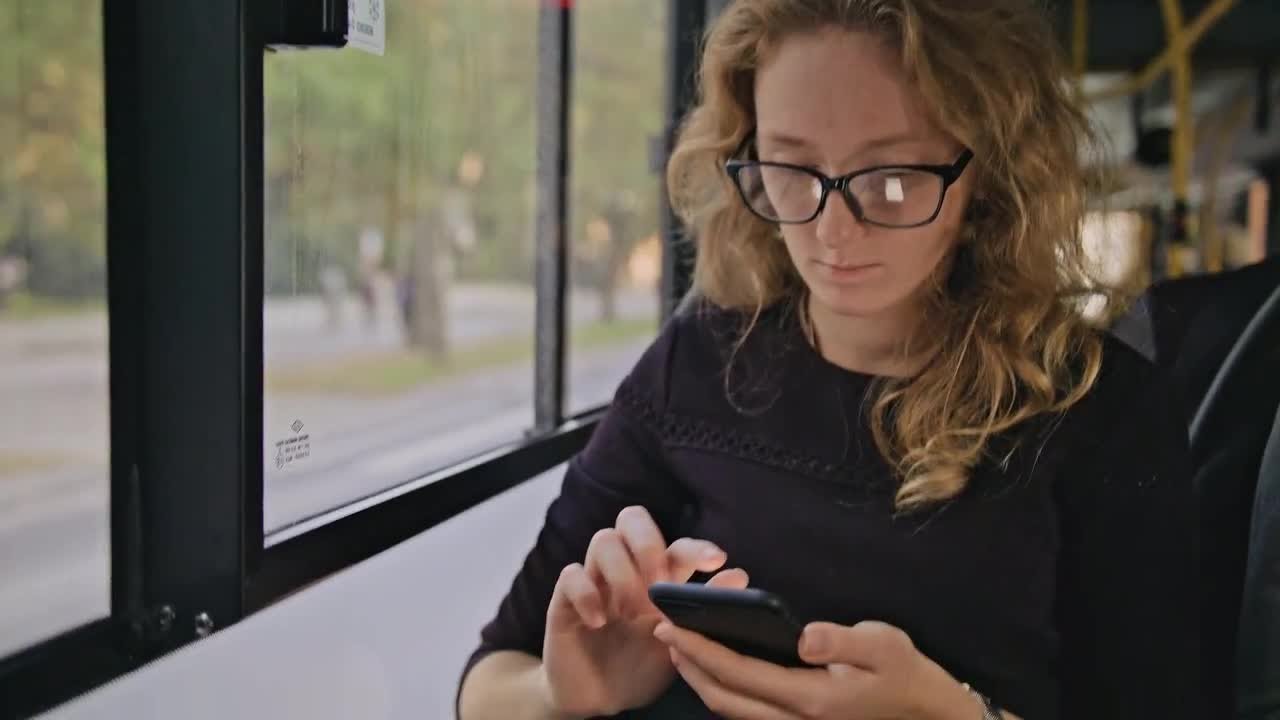 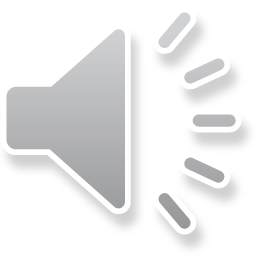 [Speaker Notes: Here’s how it works. 
The most common fixed route bus passes purchased by JTA customers are single rides or 1-day passes. 
If you buy three of the one-ride passes in the app, that equals $5.25. 
However, the one-day unlimited ride passes is only $4.50. 
 
So, the MyJTA app will automatically cap your payment for you at the lower $4.50 – saving you 75 cents. Giving you, the rider, the Best Fare.
 
Here’s another example. If you activate 3, one-day passes within a 3-day period, the total would be $13.50. But a three-day pass is only $12. So the MyJTA app will cap that purchase at the $12 limit, saving you $1.50, giving you the Best Fare.]
Fare Capping Continued
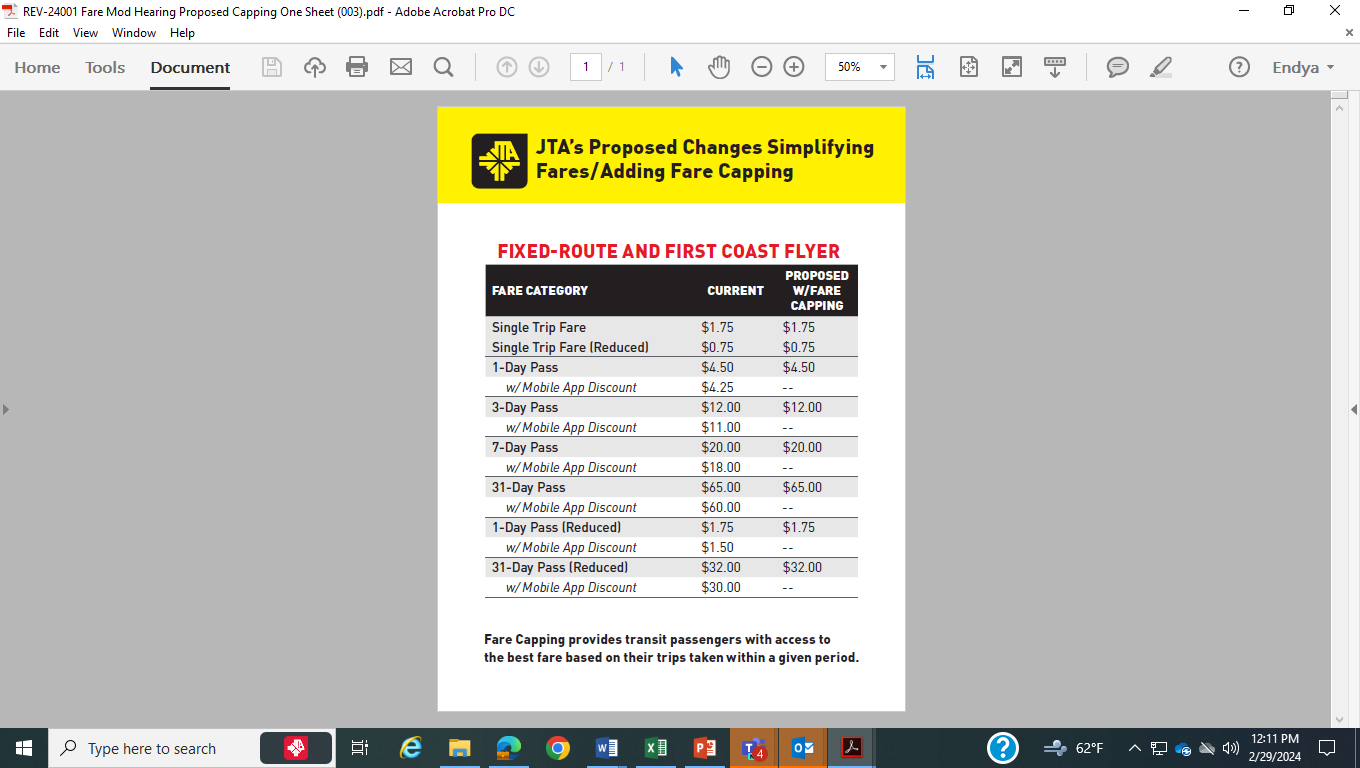 Use of MyJTA technology to improve Rider Experience
Customer Benefit
Improve customer experience
Improved fare equity
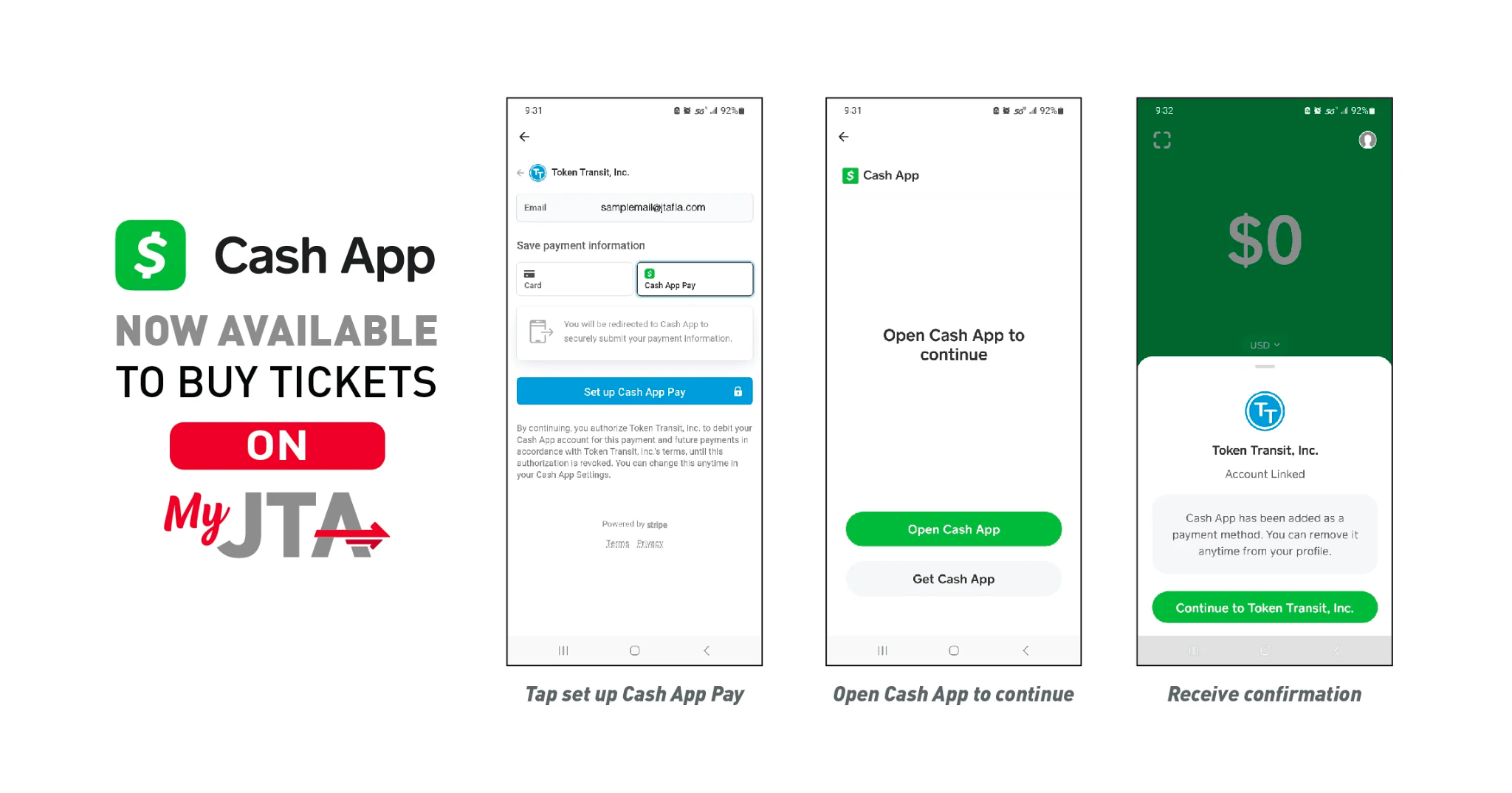 [Speaker Notes: Here are some key factors of the proposed policy change. First of all, NO FARES ARE BEING INCREASED with this proposal.

Riders will not have to change their buying behaviors, although JTA does encourage customers to use the MyJTA mobile app whenever possible for its overall convenience.

In addition, this new fare policy will ensure that riders always receive the lowest fare possible.]
How Does “Best Fare” Work
Fare capping, automatically rewards passengers with FREE rides after they meet the fare equivalent of a daily, weekly or monthly pass.
Buy 3 single ride tickets  – 3rd ticket now only $1.00 and ride the rest of the day for free

Buy 3 one-day passes – 3rd ticket now only $3.00 and ride the rest the day for free

Buy 2 three-day passes – 2nd ticket now only $8.00 and ride the rest of the week for free

Buy weekly passes – 4th ticket now only $5.00 and ride the rest of the month for free
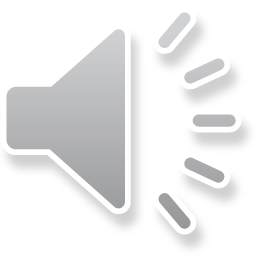 * Purchase MUST be made on the MyJTA mobile app to receive the discount
[Speaker Notes: 8008 accounts all validations (all services_

6787 – purchased at one – Adults Fixed Route Account pass
3631 – Single Trip at least one single trip that is 53% 
3299 – Purchase at least one 1-day 48%
Customer are buying a Combination 
Number of 1-days activated over 15 1-day in a month 584
Number single riders activated over 38 – only 31 accounts
Number of 3-day pass riders that would qualify for a monthly pass 399 with over 6 activations in a month

Here’s how it works. 
The most common fixed route bus passes purchased by JTA customers are single rides or 1-day passes. 
If you buy three of the one-ride passes in the app, that equals $5.25. 
However, the one-day unlimited ride passes is only $4.50. 
 
So, the MyJTA app will automatically cap your payment for you at the lower $4.50 – saving you 75 cents. Giving you, the rider, the Best Fare.
 
Here’s another example. If you activate 3, one-day passes within a 3-day period, the total would be $13.50. But a three-day pass is only $12. So the MyJTA app will cap that purchase at the $12 limit, saving you $1.50, giving you the Best Fare.]